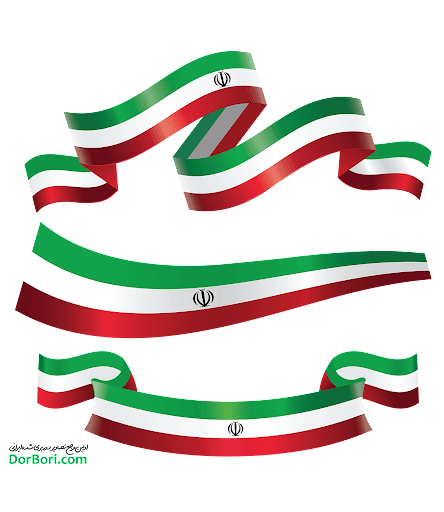 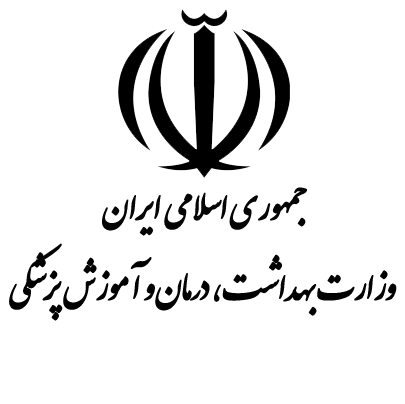 بیست و پنجمین همایش کشوری آموزش پزشکی و هفدهمین جشنواره آموزشی شهید مطهری
عنوان فرآیند
حیطه فرآیند
سطح نوآوری
محل اجرای فرآیند
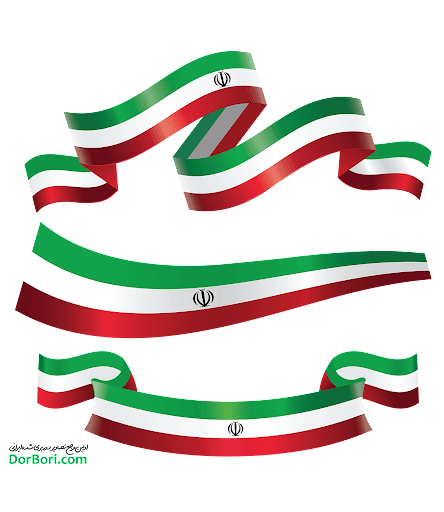 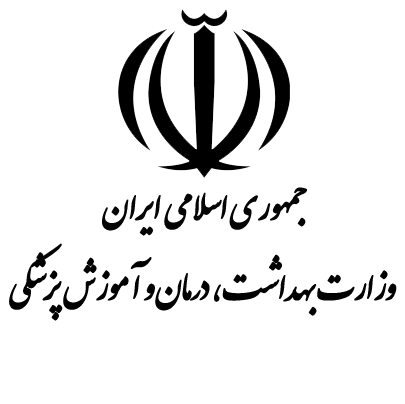 بیست و پنجمین همایش کشوری آموزش پزشکی و هفدهمین جشنواره آموزشی شهید مطهری
صاحبان فرآیند
گروه های ذینفع
تاریخ اجرای فرآیند
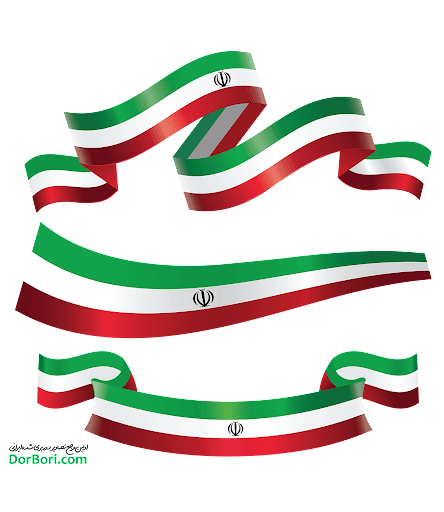 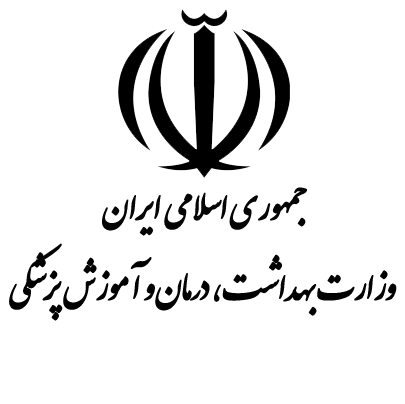 بیست و پنجمین همایش کشوری آموزش پزشکی و هفدهمین جشنواره آموزشی شهید مطهری
اهداف
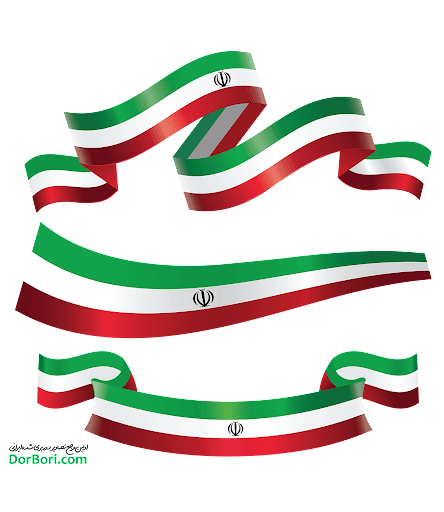 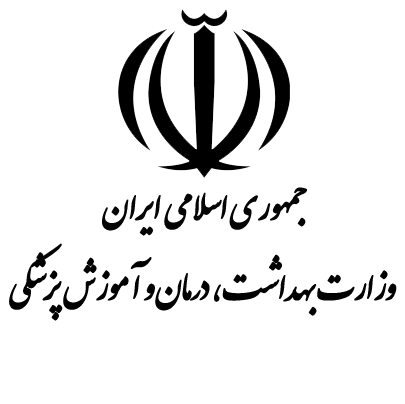 بیست و پنجمین همایش کشوری آموزش پزشکی و هفدهمین جشنواره آموزشی شهید مطهری
مقدمه و بیان مسئله
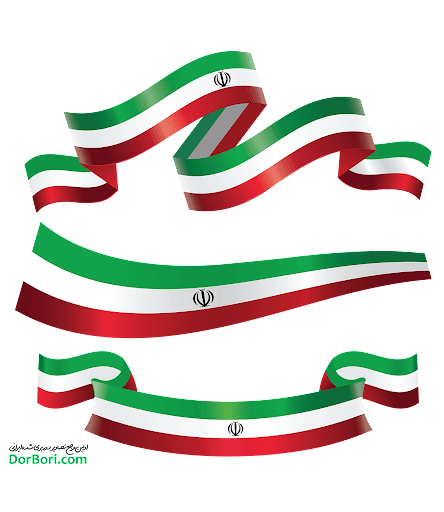 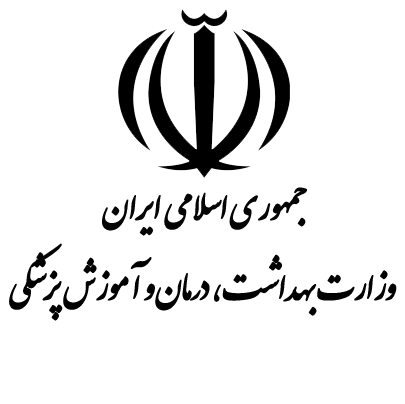 بیست و پنجمین همایش کشوری آموزش پزشکی و هفدهمین جشنواره آموزشی شهید مطهری
ضرورت انجام کار
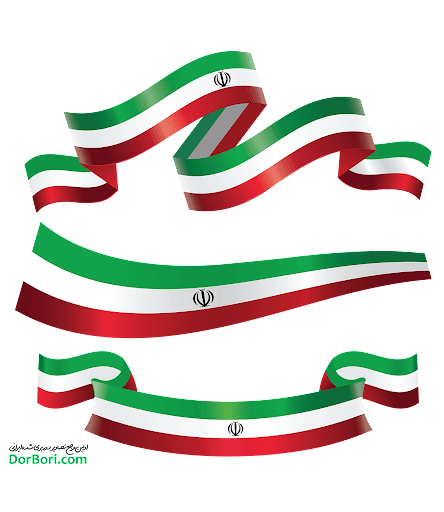 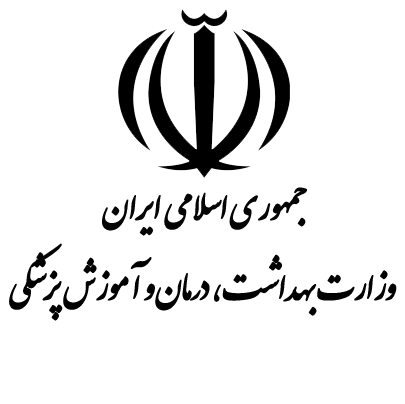 بیست و پنجمین همایش کشوری آموزش پزشکی و هفدهمین جشنواره آموزشی شهید مطهری
شرح فعاليت صورت گرفته
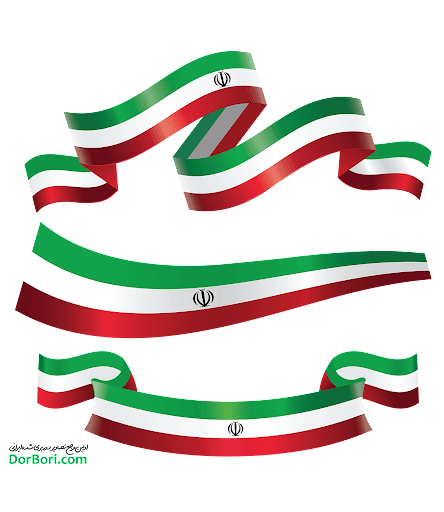 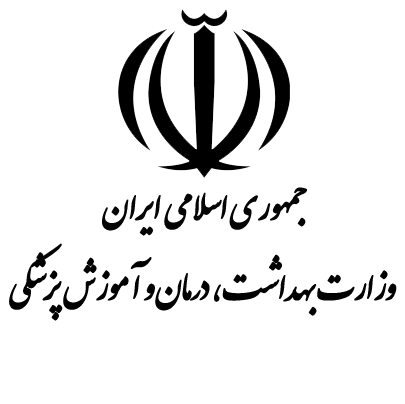 بیست و پنجمین همایش کشوری آموزش پزشکی و هفدهمین جشنواره آموزشی شهید مطهری
نتايج حاصل از فعاليت
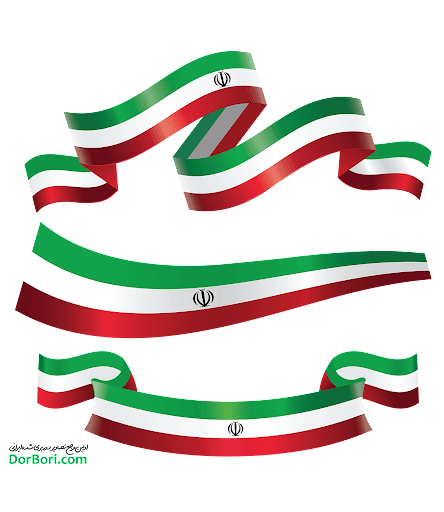 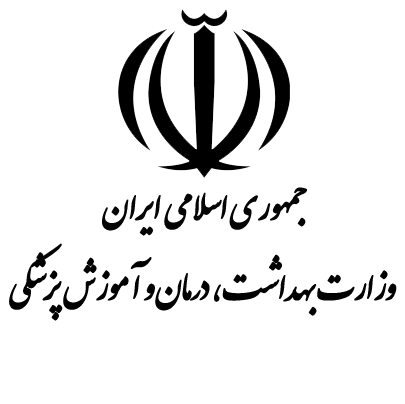 بیست و پنجمین همایش کشوری آموزش پزشکی و هفدهمین جشنواره آموزشی شهید مطهری
شیوه های تعامل با محيط
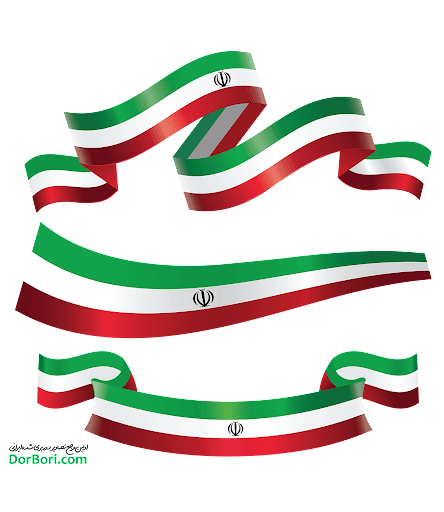 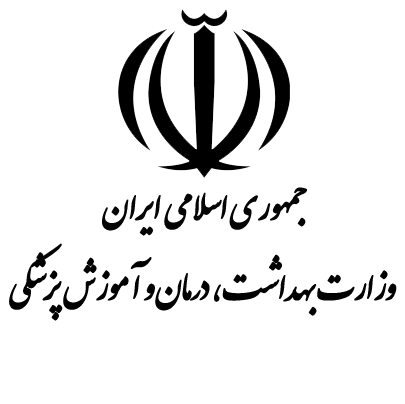 بیست و پنجمین همایش کشوری آموزش پزشکی و هفدهمین جشنواره آموزشی شهید مطهری
شیوه های نقد فرایند